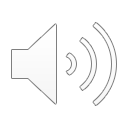 Introdução à Ciência Política
Cristiane Lucena e Leandro Piquet
Roteiro
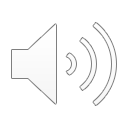 Albert Hirschman
Exit, Voice, and Loyalty
Exit, Voice, and LoyaltyAlbert Hirschman
Lapsos no comportamento racional, eficiente, virtuoso, ou funcional
Tolerância ao comportamento disfuncional
Forças sociais para reverter este comportamento:	
Saída
Voz
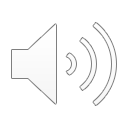 Exit, Voice, and LoyaltyAlbert Hirschman
Saída → Economia
Voz → Ciência Política
Efeito gradual da “voz”
Mecanismo operacional da “saída”: mercado
O mecanismo de “saída” na política e o mecanismo da “voz” na economia
 deserção, traição
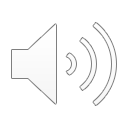 Saída
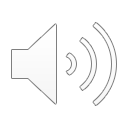 Na economia ortodoxa, a demanda é função do preço
Possibilidade de relacionar níveis distintos de demanda ao nível de qualidade do produto
Reação dos gestores a uma redução da demanda: melhora da qualidade, e não redução do preço
Voz
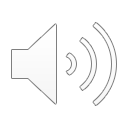 Voz enquanto um complemento ou um substituto para a opção de “saída”
O papel da “voz” cresce na medida em que as oportunidade de saída diminuem
A família, o estado, uma religião
 Opção de “saída” quando o protesto (voz) falha
Incentivos para mobilização (Wilson 1980)
Lealdade
Reduz a probabilidade da “saída”
Lealdade cria mais oportunidade para a “voz?”
A lealdade aumenta os custos da “saída”
Lealdade irracional (quando as instituições competidoras são muito semelhantes)
A lealdade e a noção de “ameaça de saída”
 O “boicote” como promessa de re-entrada
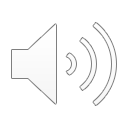